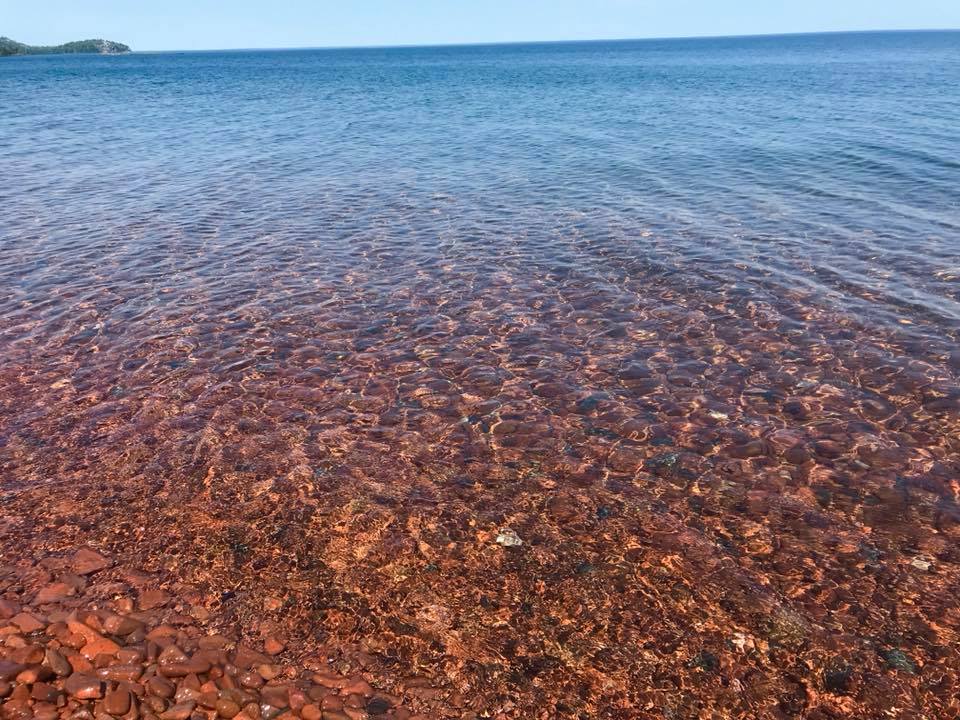 MESSIANICMILESTONES
The Miracles of the Messiah
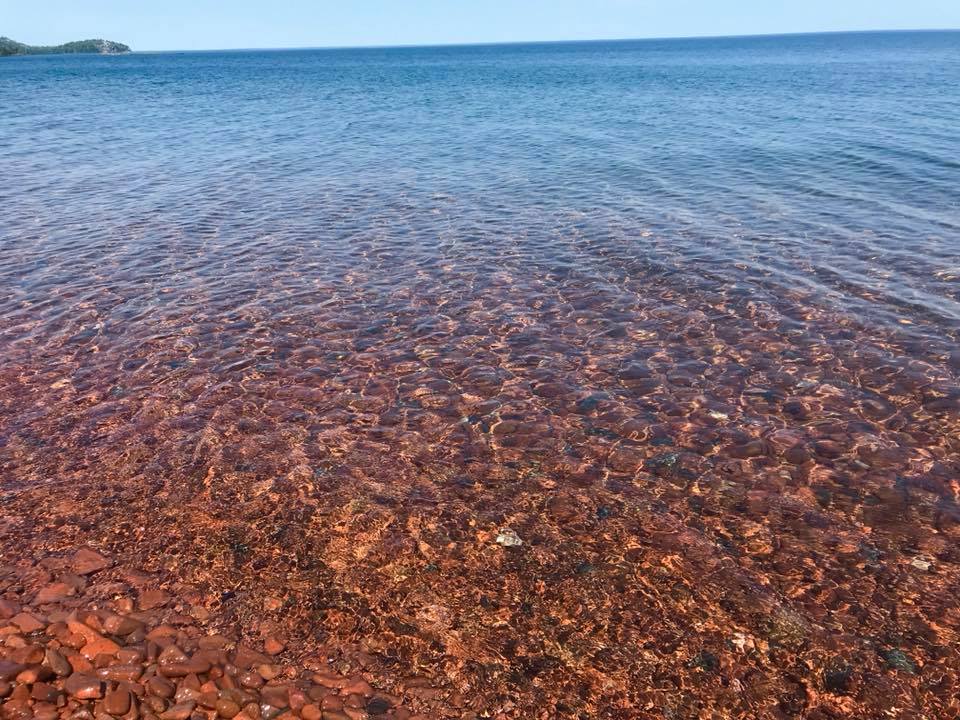 The Miracles of the Messiah

What miracles did He perform?
John 9:1-11, 30-33
John 2:1-11
Mark 6:35-44
Matthew 8:23-27
Matthew 14:22-33
John 11:38-44
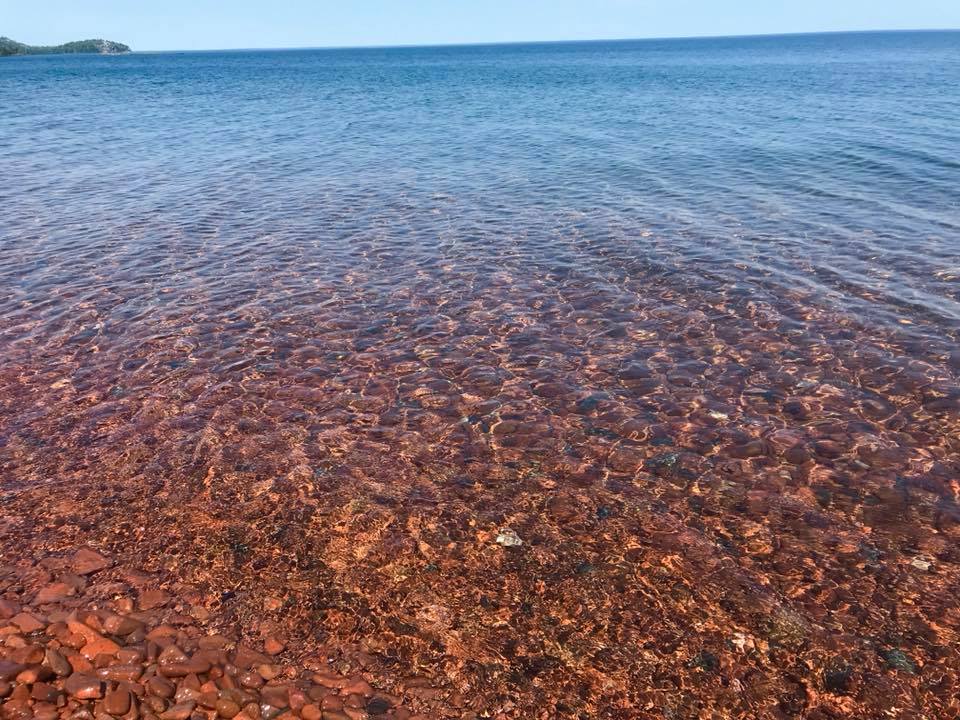 The Miracles of the Messiah

Who empowered Him to perform miracles?
Luke 11:14-22
Acts 10:38; John 10:38
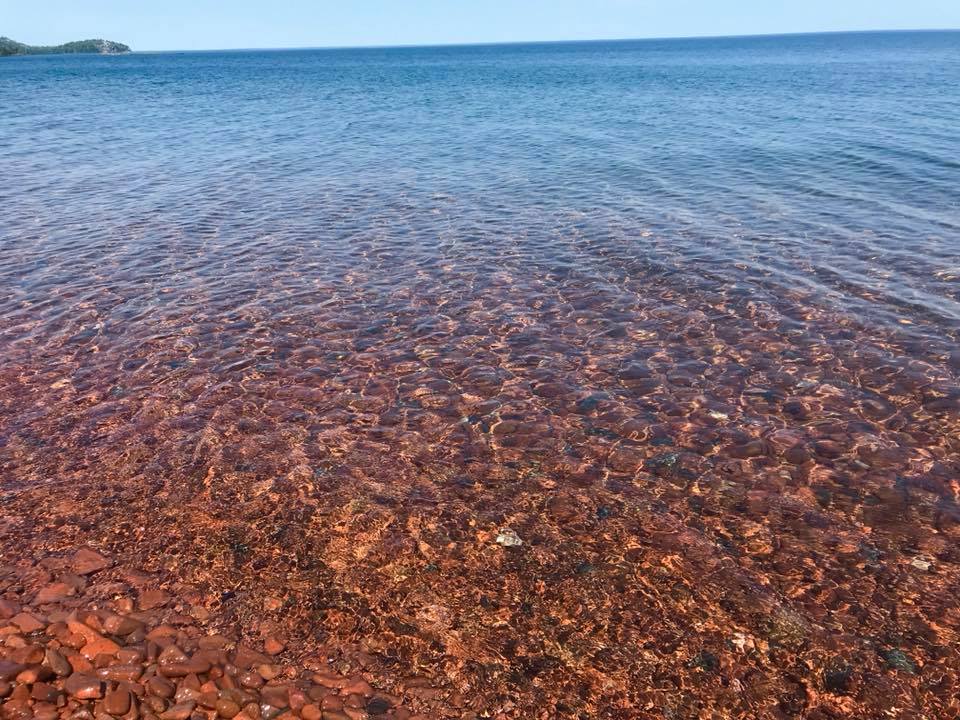 The Miracles of the Messiah

When did He perform miracles?
John 2:1-11
John 20:19, 26; 21:1-16; Luke 24:31
Luke 4:9-12
Mark 15:29-32
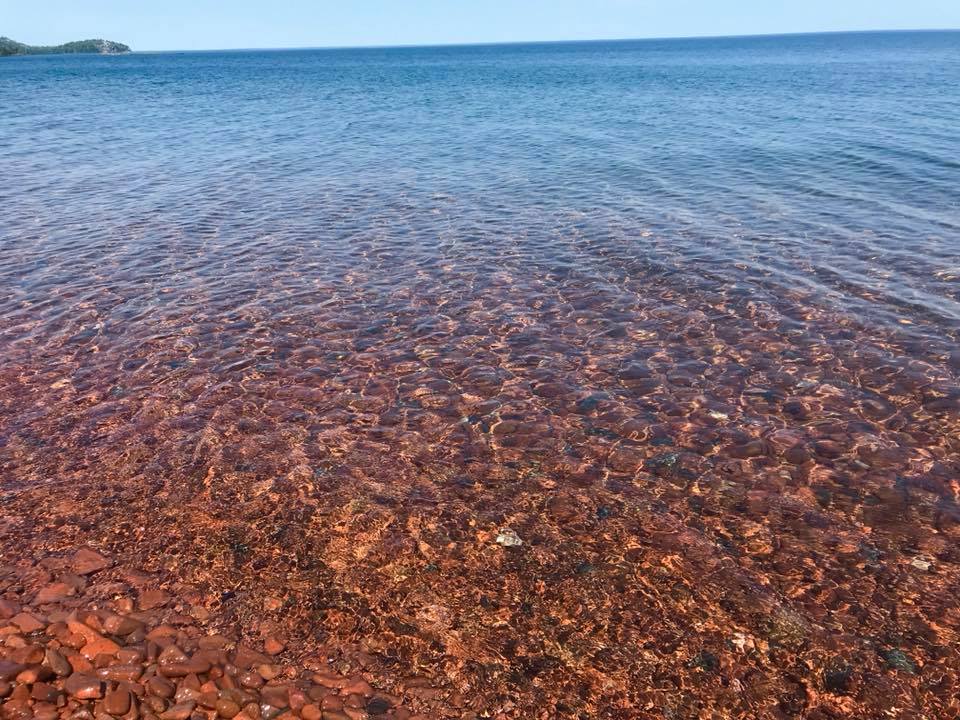 The Miracles of the Messiah

How did He perform miracles?
John 11:41-44; Matthew 8:5-13
Matthew 8:2-3, 14-15
Mark 5:25-34; 6:56
Mark 7:32-35; 8:22-25
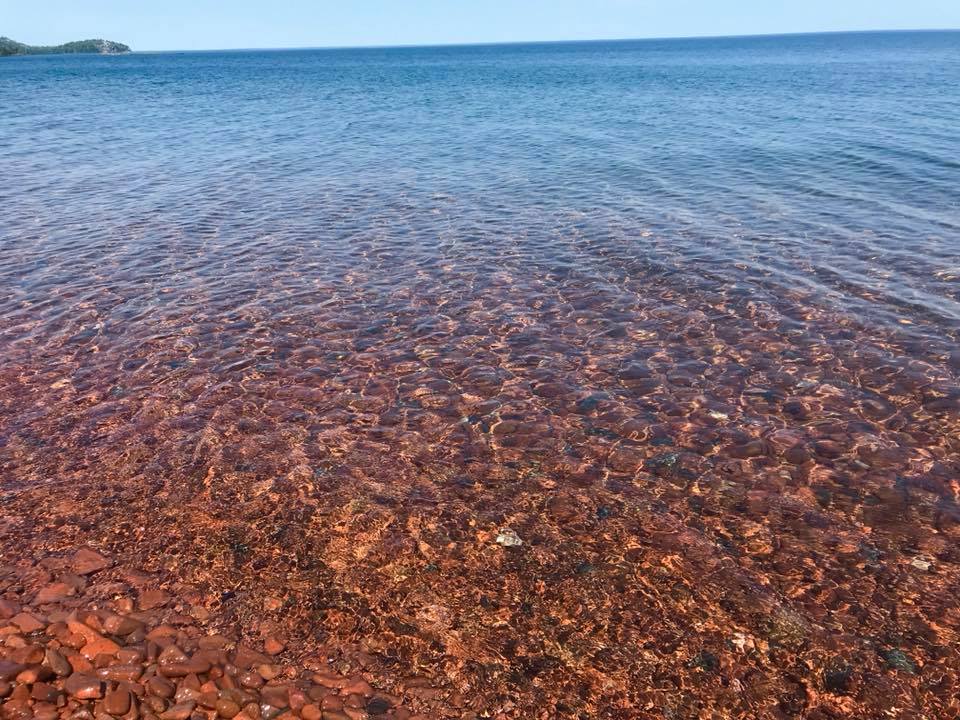 The Miracles of the Messiah

Why did He perform miracles?
Mark 2:1-12
Acts 2:22
John 20:30-31